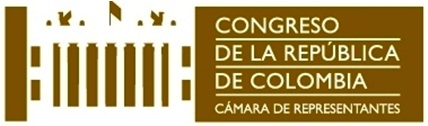 Ley de Transparencia y del Derecho de Acceso a la Información Pública NacionalLey 1712 de 2014
Botón de Transparencia en nuestra página web
Botón de Transparencia
De conformidad con el anexo 1 de la Resolución 3564 de 2015 de MinTic, la Cámara de Representantes tiene estructurada la sección particular de Transparencia y Acceso a la Información Pública en su sitio web oficial.
Decreto 1081 de 2015 art. 2.1.1.2.1.4
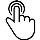 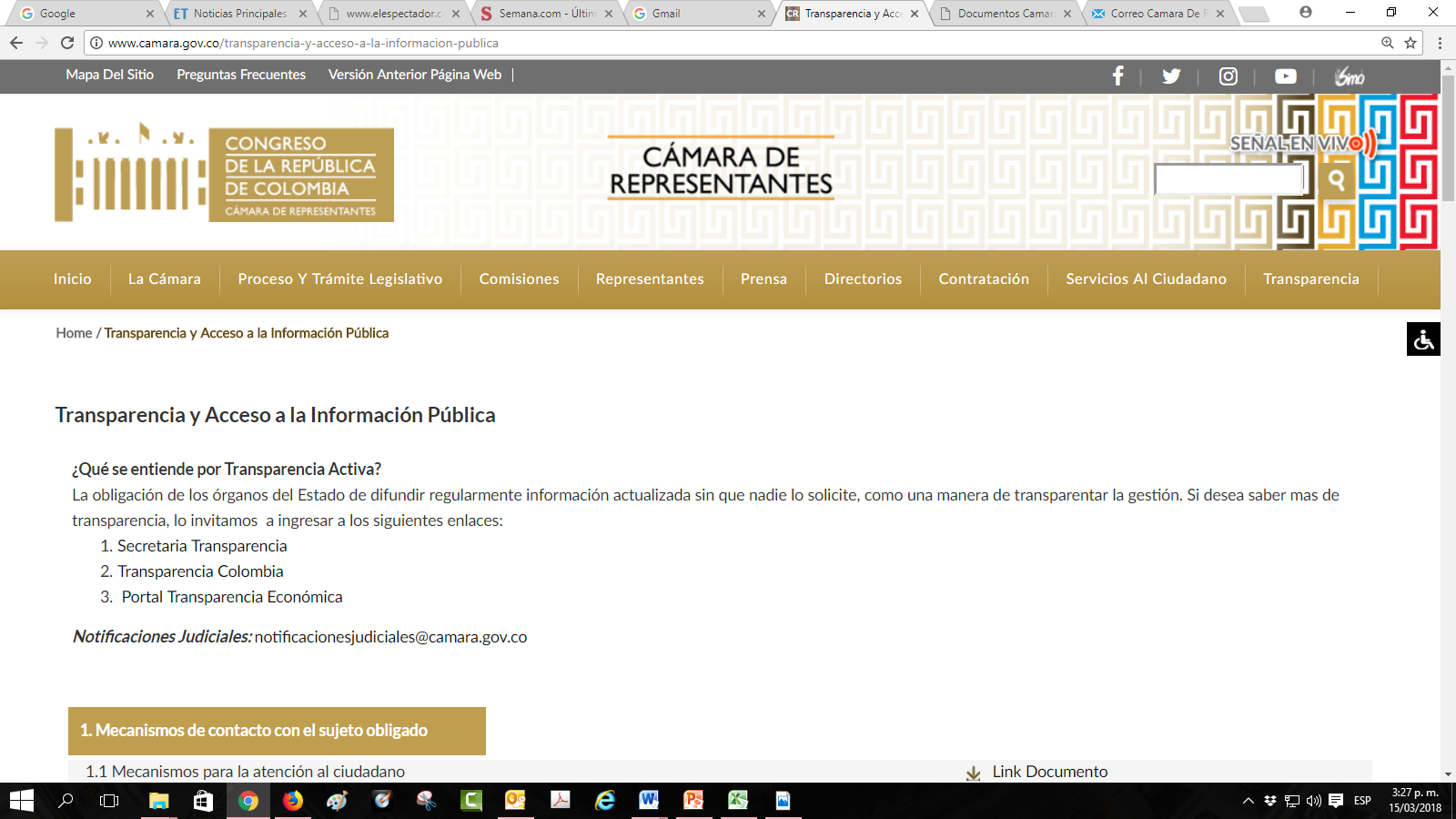 Qué encontraremos en la sección particular de transparencia?
Los estándares para la publicación y divulgación de la información por parte de los sujetos obligados a cumplir la Ley 1712 de 2014 y sus normas reglamentarias.

Diferentes aspectos de la ley de transparencia agrupados en 10 categorías y 54 subcategorías.

En términos generales, es un directorio organizado de la información mínima que debe publicarse en el portal de la Corporación.
Veamos cuáles son las categorías y sus subcategorías
Es deber de los responsables de la información que se produce y se custodia, revisar periódicamente y mantener actualizada la información publicada en nuestra página web, de manera tal que facilitemos al ciudadano la consulta, acceso y reutilización de la misma.
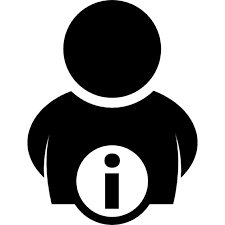 Imágen tomada de www.freepik.es
Cámara de Representantes 
Oficina de Planeación y Sistemas 
Bogotá D.C., marzo de 2018